Les bonnes pratiques
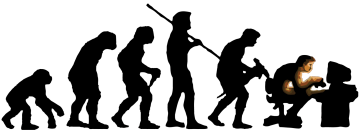 Sécurité informatique
Formation proposée par Bastien Monnet
http://www.bastien-monnet.fr
[Speaker Notes: [CLIC] -> Passage à la slide « L’ère du Big Data ».]
L’ère du Big Data
50 To
(de données créées par seconde en 2018)
[Speaker Notes: [CLIC] -> Affichage de la volumétrie de données par seconde en 2018.
[CLIC] -> Affichage d’un tableau de conversion des mesures informatiques.
[CLIC] -> Affichage d’un tableau d’exemples pour illustrer la volumétrie.

[CLIC] -> Passage à la slide « Les fléaux numériques ».]
Les fléaux numériques
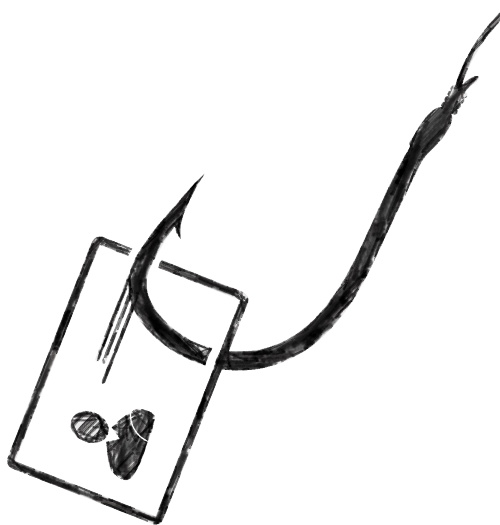 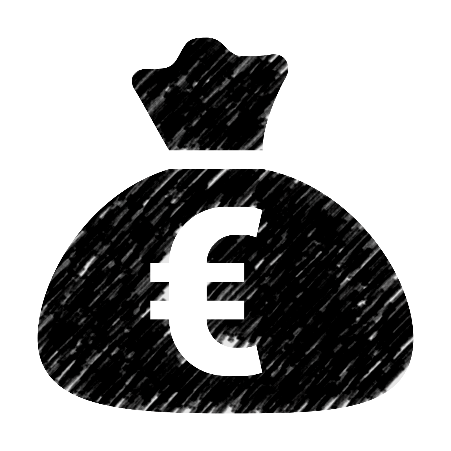 Escroquerie
(Wanna Cry)
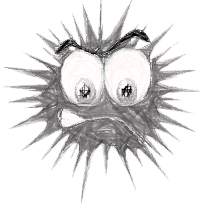 Usurpation d’identité
(Phishing)
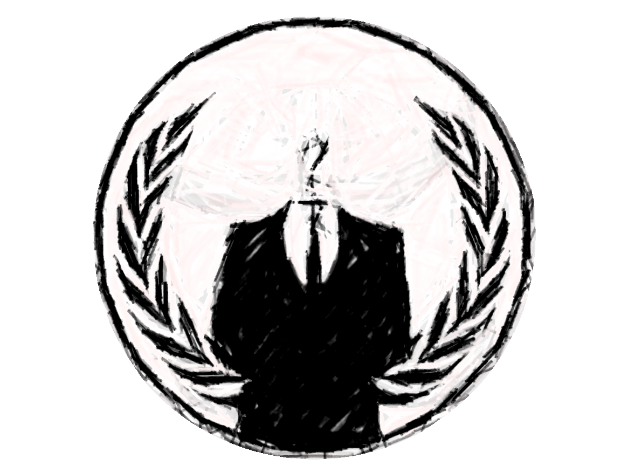 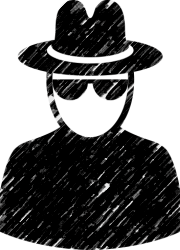 Destruction
(Sasser)
Espionnage
(Cambridge Analytica)
Atteinte à l’image
(Anonymous)
[Speaker Notes: [CLIC] -> Affichage de la première icône (sac d’argent).
[CLIC] -> Affichage du titre « Escroquerie ».

[CLIC] -> Affichage de la deuxième icône (hameçon).
[CLIC] -> Affichage du titre « Usurpation d’identité ».

[CLIC] -> Affichage de la troisième icône (anonymous).
[CLIC] -> Affichage du titre « Atteinte à l’image ».

[CLIC] -> Affichage de la quatrième icône (espion).
[CLIC] -> Affichage du titre « Espionnage ».

[CLIC] -> Affichage de la cinquième icône (virus).
[CLIC] -> Affichage du titre « Destruction ».

[CLIC] -> Passage à la slide « Des sources multiples ».]
Des sources multiples
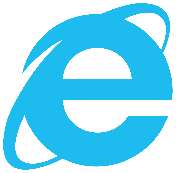 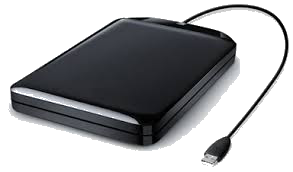 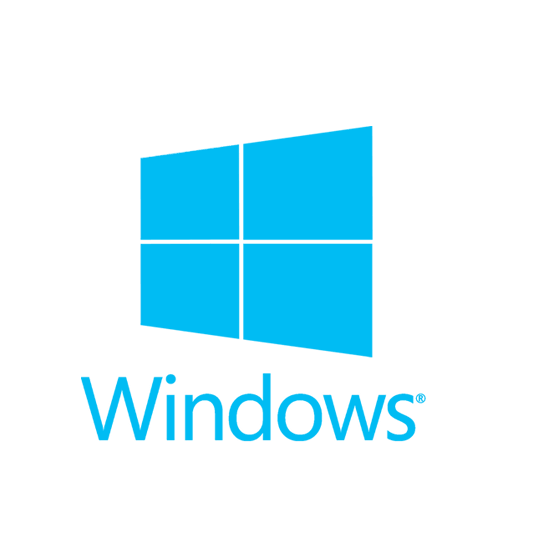 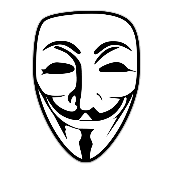 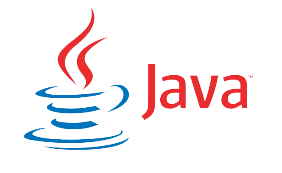 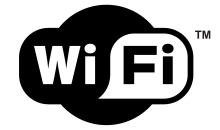 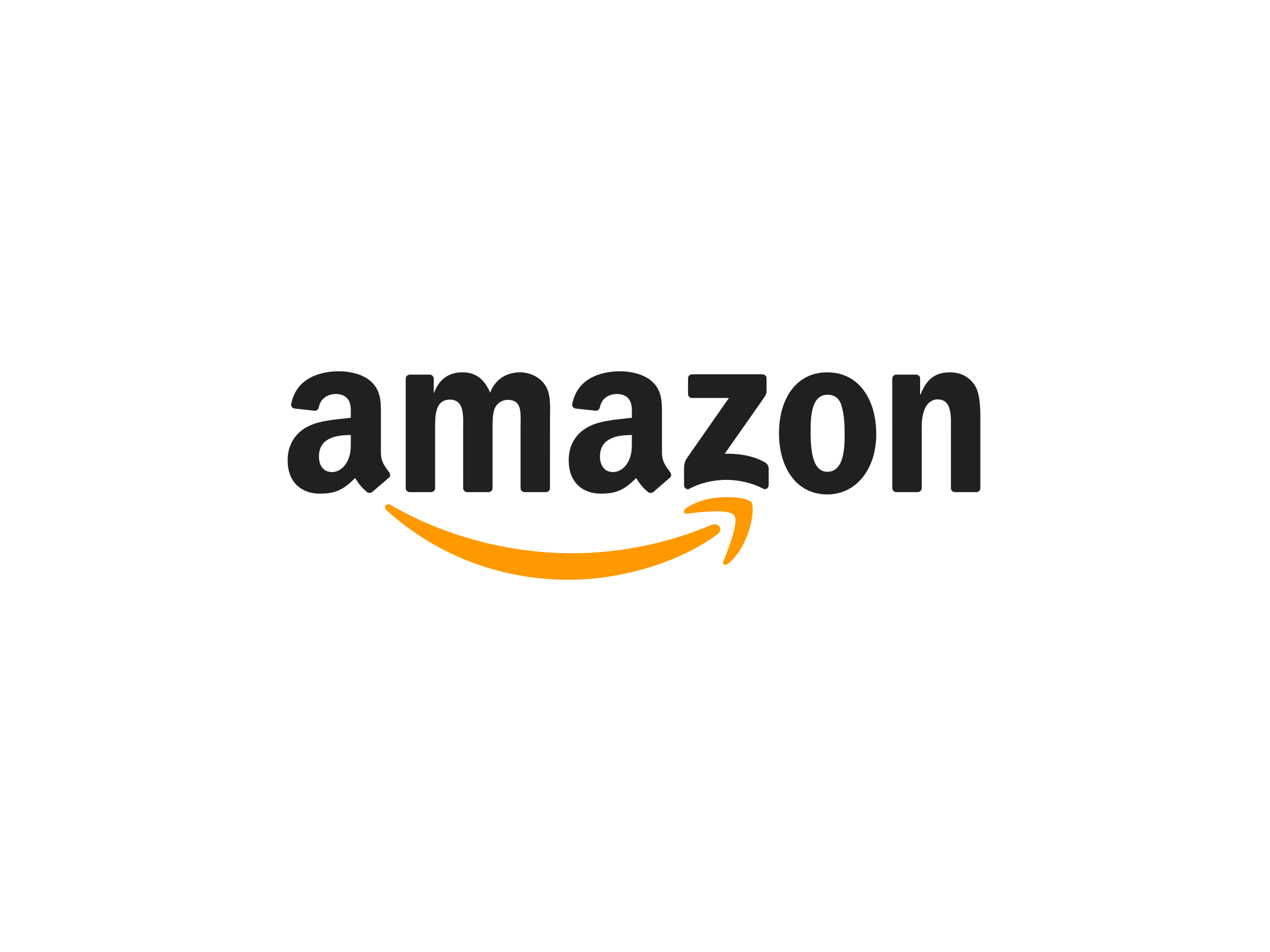 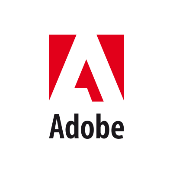 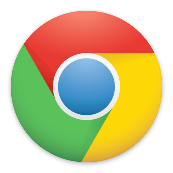 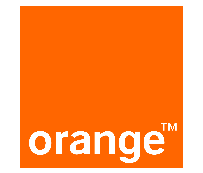 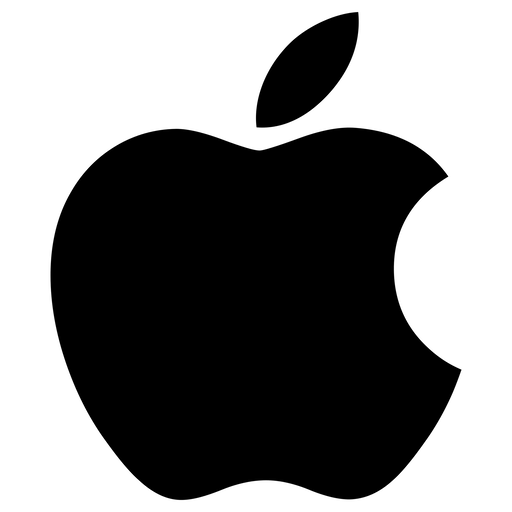 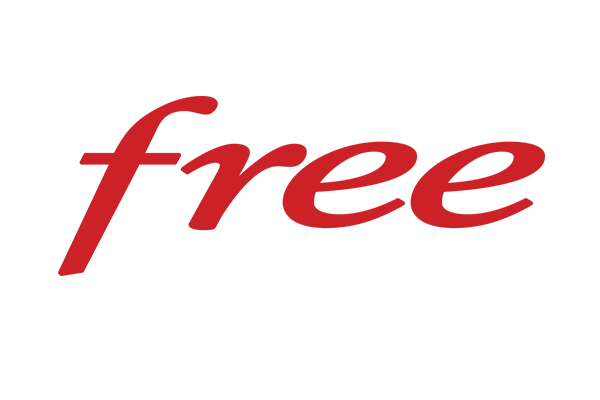 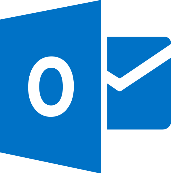 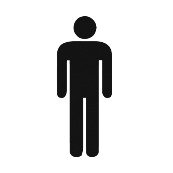 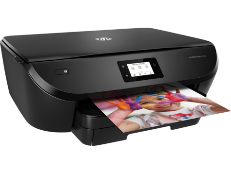 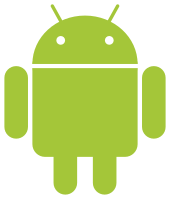 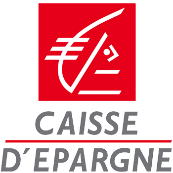 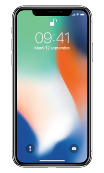 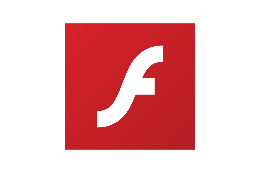 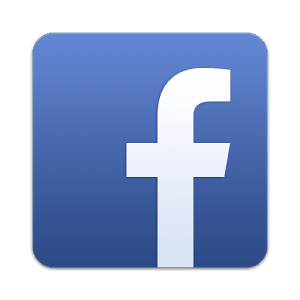 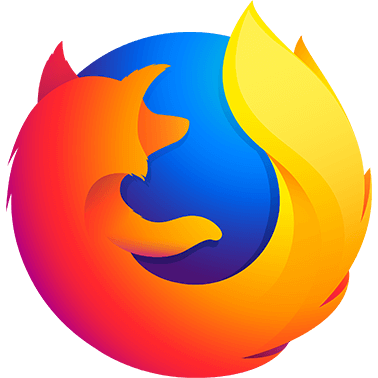 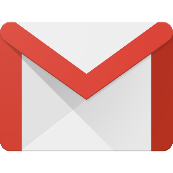 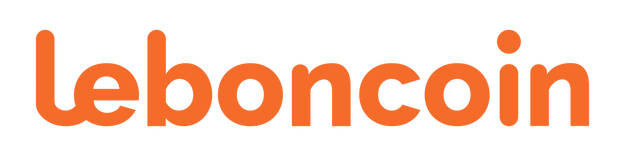 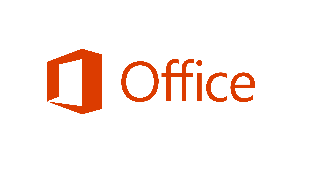 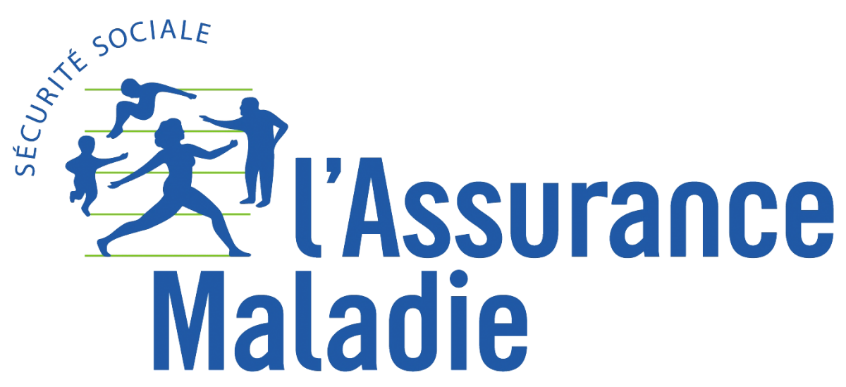 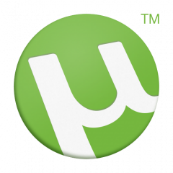 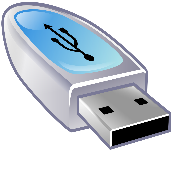 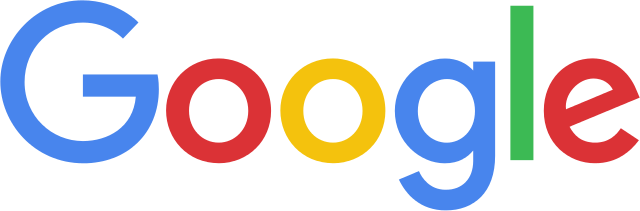 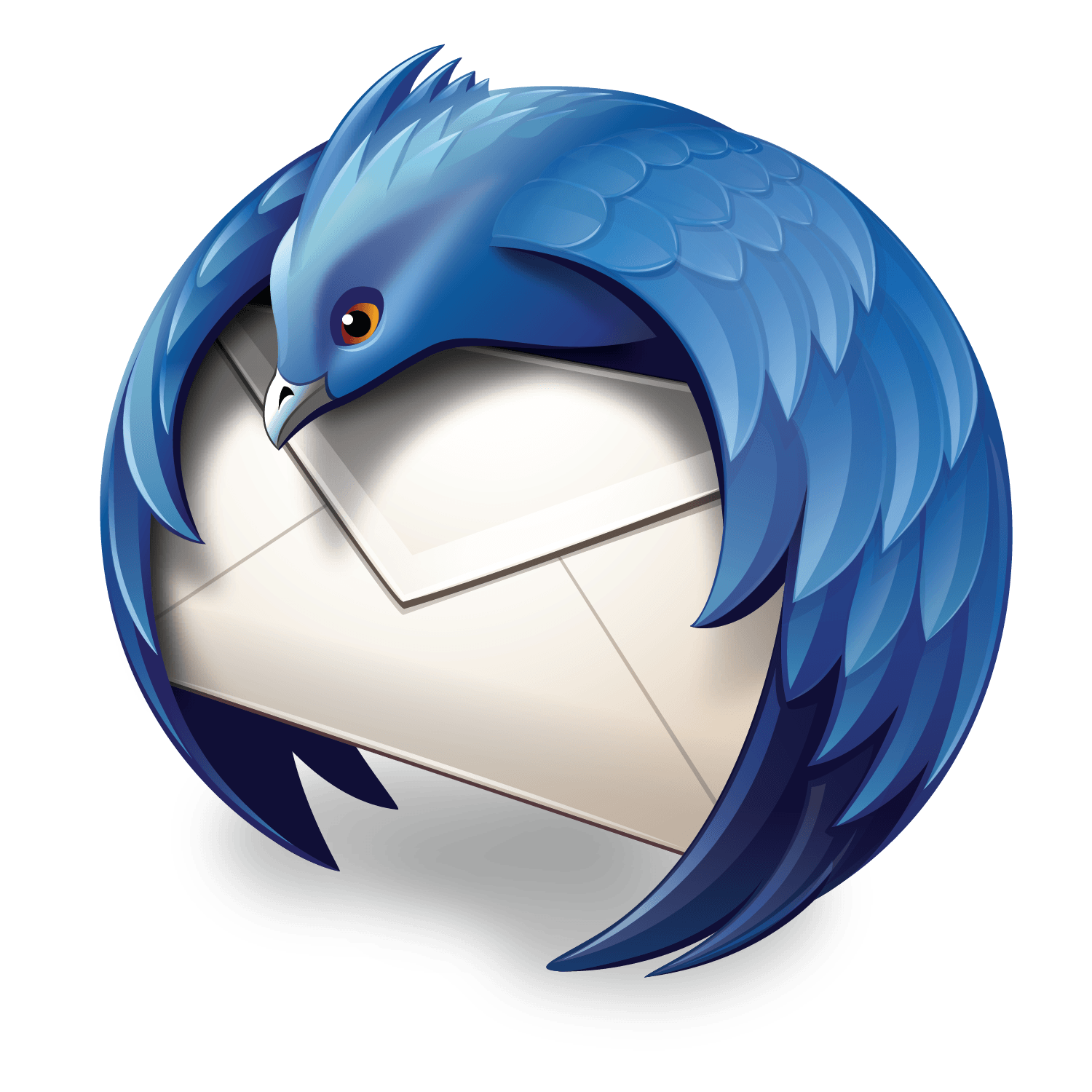 [Speaker Notes: [CLIC] -> Affichage des différents logos de produits/services.
[CLIC] -> Affichage de l’icône représentant un humain.

[CLIC] -> Passage à la slide « Des signes révélateurs ».]
Des signes révélateurs
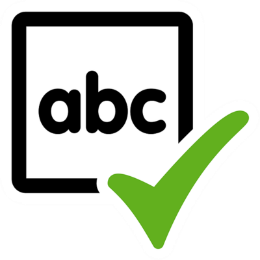 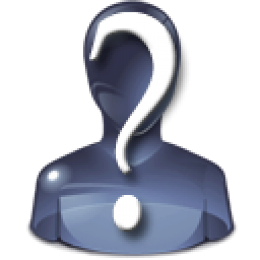 Fautes d’orthographe
Contact inconnu
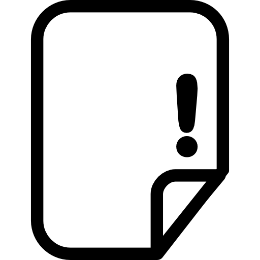 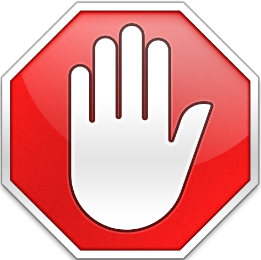 Fichier intriguant
Bizarreries
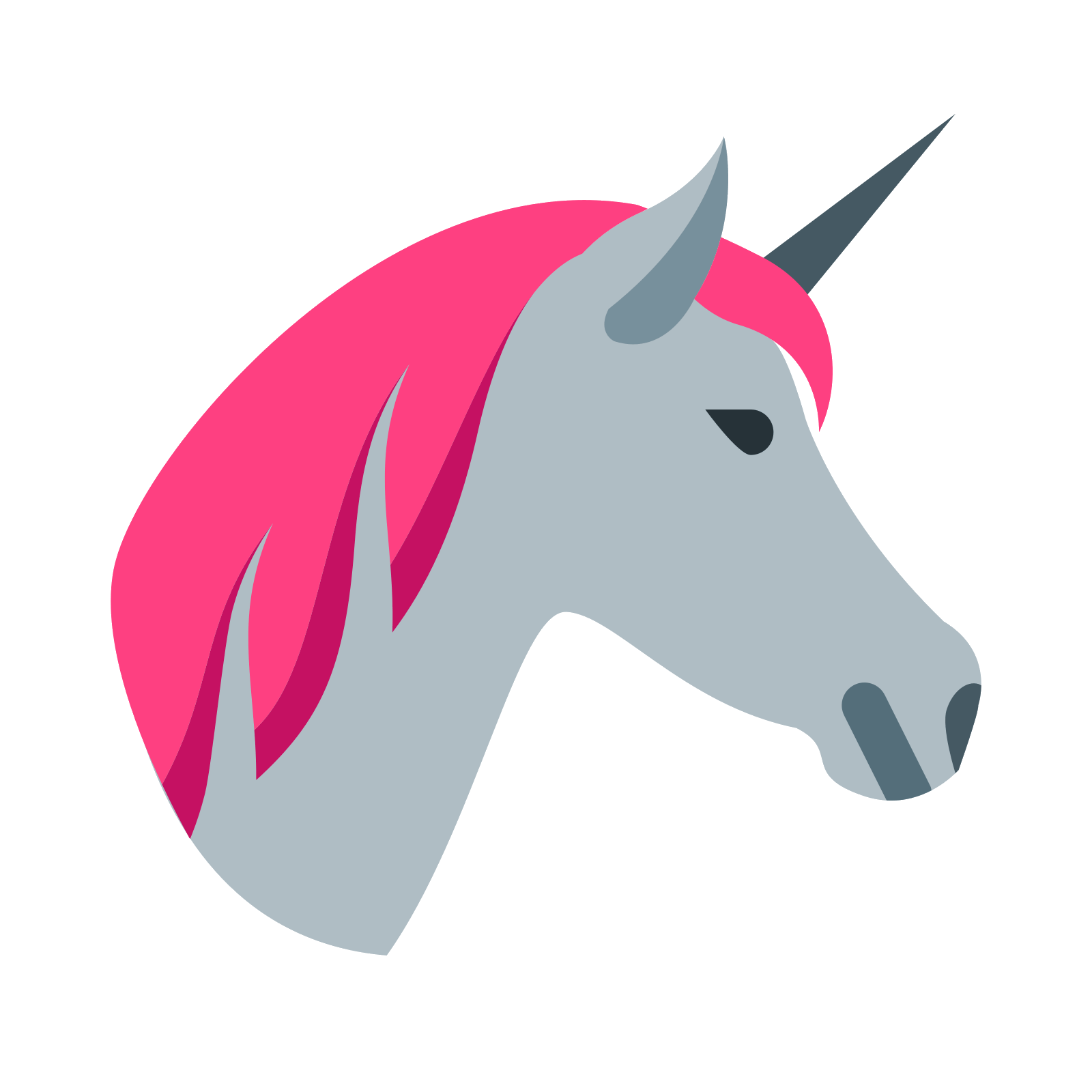 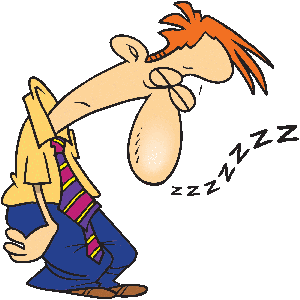 Vendeur de rêve
Fatigue / Stress
[Speaker Notes: [CLIC] -> Affichage du premier signe « Fautes d’orthographe ».
[CLIC] -> Affichage du deuxième signe « Contact inconnu ».
[CLIC] -> Affichage du troisième signe « Fichier intriguant ».
[CLIC] -> Affichage du quatrième signe « Bizarreries ».
[CLIC] -> Affichage du cinquième signe « Vendeur de rêve ».
[CLIC] -> Affichage du sixième signe « Fatigue / Stress ».

[CLIC] -> Passage à la slide « Des outils pour se protéger ».]
Des outils pour se protéger
Couche préventive
Couche curative
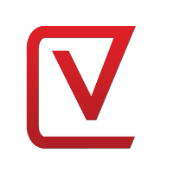 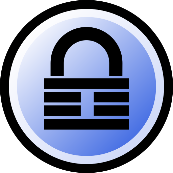 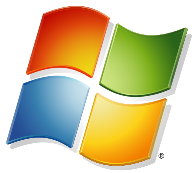 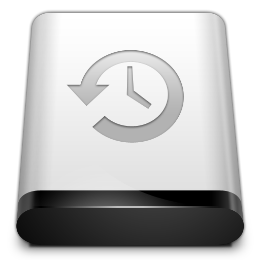 Mises à jour
(logiciels & système)
Anti-spam
(Vade Secure)
Coffre-fort MDP
(KeePass)
Sauvegardes
(Cobian Backup)
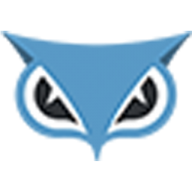 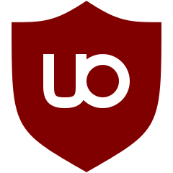 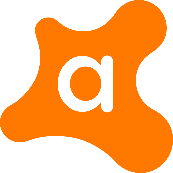 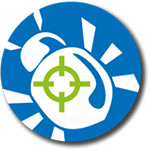 Anti-rançongiciel
(RansomFree)
Antivirus
(Avast)
Bloqueur pubs
(uBlock)
Nettoyage
(AdwCleaner)
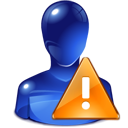 Vous
(vigilance)
[Speaker Notes: [CLIC] -> Affichage de la section vide « Couche prévention ».
[CLIC] -> Affichage des différents outils recommandés.

[CLIC] -> Affichage de la section vide « Couche curative ».
[CLIC] -> Affichage des différents outils recommandés.

[CLIC] -> Passage à la slide « Attention aux fausses bonnes idées ».]
Attention aux fausses bonnes idées
Installer plusieurs antivirus pour accroître la protection,

Utiliser sa date de naissance comme mot de passe,

Continuer à utiliser Windows XP en 2018,

Faire ses achats sur un site non sécurisé,

Diffuser ses vacances sur Facebook,

Réaliser une unique sauvegarde,

Utiliser le même mot de passe partout,

Ouvrir la pièce jointe d’un e-mail inconnu,

Se croire à l’abri sur Mac ou Linux,

Ne pas installer d’antivirus car on est prudent.
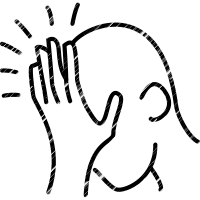 [Speaker Notes: [CLIC] -> Affichage de la liste à puces des fausses bonnes idées.

[CLIC] -> Passage à la slide « Focus sur les e-mails ».]
Focus sur les e-mails
Garder le sens critique (même avec vos proches),

Inspecter l’e-mail (origine, contenu, source, etc.),

Ne jamais communiquer d’informations personnelles,

Ne jamais cliquer sur un lien hypertexte,

Ne jamais transférer un e-mail suspect,

Ne jamais ouvrir une pièce jointe suspecte,

Penser à identifier le SPAM en tant que tel.





Dans le doute, contacter l’expéditeur.
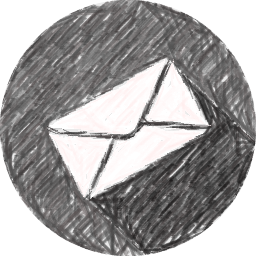 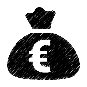 [Speaker Notes: [CLIC] -> Affichage de la liste à puces des conseils.
[CLIC] -> Affichage de l’icône fléau « Escroquerie ».

[CLIC] -> Passage à la slide « Focus sur les mots de passe ».]
Focus sur les mots de passe
Définir 8 caractères au minimum,

Mélanger min., maj., chiffres et caractères spéciaux,

Unique à chaque site Internet/logiciel,

Ne jamais le communiquer à un tiers,

Ne pas l’inscrire sur un post-it/carnet,

Éviter les mots de passe évidents,

Utiliser un coffre-fort pour mots de passe,

Désactiver la mémorisation automatique,

Méthode phonétique (« tapa100bal! »),

Méthode premières lettres (« l101dsdc! »).
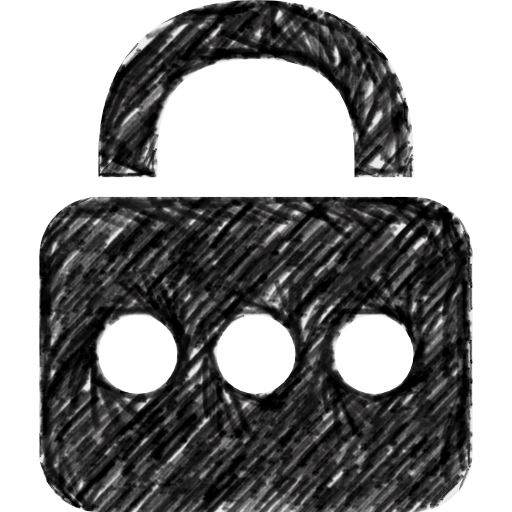 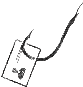 [Speaker Notes: [CLIC] -> Affichage de la liste à puces des conseils.
[CLIC] -> Affichage de l’icône fléau « Usurpation d’identité ».

[CLIC] -> Passage à la slide « Focus sur les données personnelles ».]
Focus sur les données personnelles
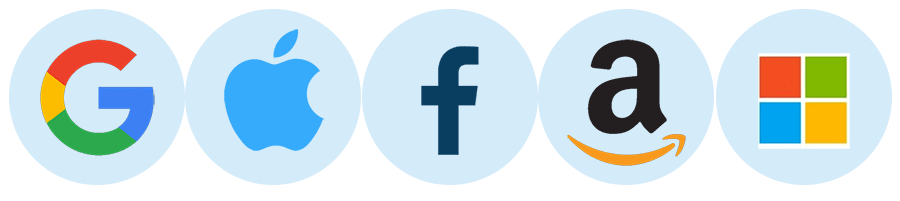 M
A
G
F
A
Attention à vos historiques de navigation et géolocalisation,

Attention aux accès demandés par les applications mobiles,

Attention à la diffusion de vos photographies personnelles,

Attention à la communication de vos informations personnelles,

Attention au lieu de stockage de vos données personnelles.



Le 25 mai 2018, application du Règlement Général sur la Protection des Données.
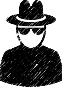 [Speaker Notes: [CLIC] -> Affichage du premier logo, « Google ».
[CLIC] -> Affichage du deuxième logo, « Apple ».
[CLIC] -> Affichage du troisième logo, « Facebook ».
[CLIC] -> Affichage du quatrième logo, « Amazon ».
[CLIC] -> Affichage du cinquième logo, « Microsoft ».

[CLIC] -> Affichage de la liste à puces des conseils.
[CLIC] -> Affichage de l’icône fléau « Espionnage ».

[CLIC] -> Passage à la slide « Focus sur les mises à jour ».]
Focus sur les mises à jour
Activer les mises à jour automatiques dès que possible,

Sinon télécharger les mises à jour depuis le site Internet de l’éditeur,

Système d’exploitation ET logiciels.











Supprimer les logiciels dont vous ne vous servez pas,

De temps en temps, vérifier manuellement les mises à jour.
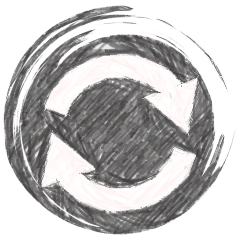 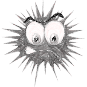 [Speaker Notes: [CLIC] -> Affichage de la liste à puces des conseils.
[CLIC] -> Affichage de l’icône fléau « Destruction ».

[CLIC] -> Passage à la slide « Focus sur votre image numérique ».]
Focus sur votre image numérique
Ne jamais communiquer d’informations trop personnelles,

Ne jamais accepter quelque chose d’un parfait inconnu,

Ne jamais céder à une tentative d’extorsion/chantage/rançon.



Utiliser une adresse e-mail éphémère,

Recouvrir la caméra de votre webcam,

Effectuer une veille sur son nom et adresse e-mail,

Désinstaller toutes applications/logiciels inutiles,

Filtrer vos contacts et vérifier les paramètres de sécurité,

Attention à l’engagement de votre responsabilité pénale.
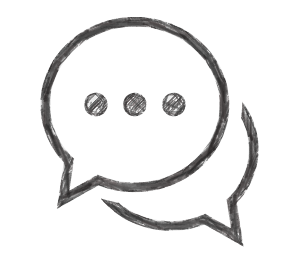 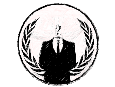 [Speaker Notes: [CLIC] -> Affichage de la liste à puces des conseils.
[CLIC] -> Affichage de l’icône fléau « Atteinte à l’image ».

[CLIC] -> Passage à la slide « N’oublions pas la mobilité ».]
N’oublions pas la mobilité
Activer le verrouillage automatique,

Mettre en place un filtre écran,

Effacer votre historique de navigation,

Ne connecter aucun support amovible inconnu,

Chiffrer les données sensibles,

Favoriser les connexions sécurisées (https),

Activer l’authentification à double facteur,

En cas de séparation, ôter la batterie et la carte SIM,

Privilégier le partage de connexion plutôt que le Wi-Fi,

Se renseigner sur la législation avant de voyager à l’étranger.
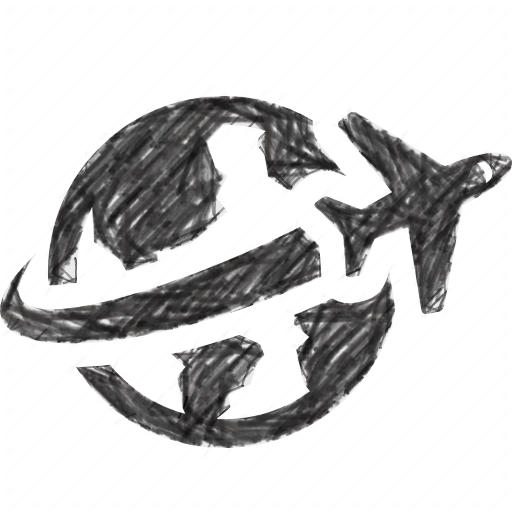 [Speaker Notes: [CLIC] -> Affichage de la liste à puces des conseils.

[CLIC] -> Passage à la slide « Avez-vous des questions ? ».]
FIN
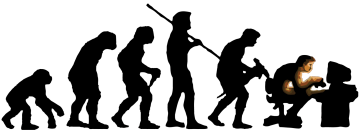 Merci de votre attention
Formation proposée par Bastien Monnet
http://www.bastien-monnet.fr
[Speaker Notes: Présentation terminée.]